Храбрость-талант, стараниям его не освоишь. 
                                                     Василь Быков
Истинное мужество обнаруживается во время бедствия.
                                                                 Вольтер
Отваге нельзя ни научиться, не разучиться.                                                                 Гёте
Мужественные подвиги достовернее слов.
                                                     А.Суворов
«Тропой войны…»
Зина Портнова
1 июля 1958 года Зине Портновой посмертно присвоили звание Героя Советского Союза.
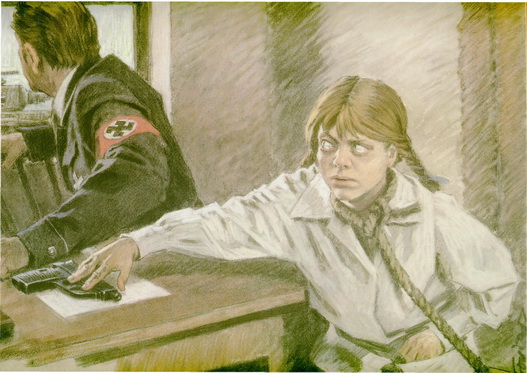 Алексей Петрович Маресьев
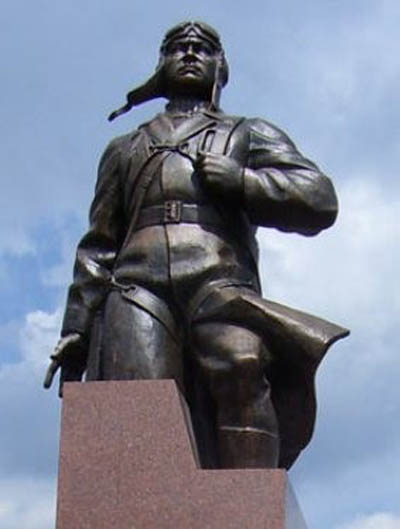 Указом Президиума Верховного Совета СССР от 24 августа 1943 года гвардии старшему лейтенанту Маресьеву Алексею Петровичу присвоено звание Героя Советского Союза с вручением ордена Ленина и медали «Золотая Звезда»
Собака Джульбарс
21 марта 1945 года за успешное выполнение боевого задания Джульбарс был награжден медалью «За боевые заслуги». Это единственный случай за время войны, когда собака удостоилась боевой награды.
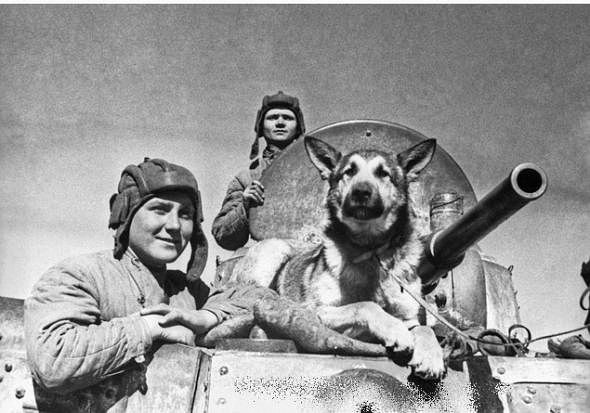 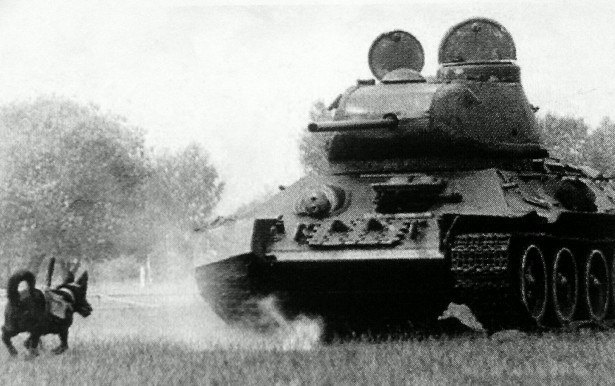 Боевые дельфины
Специально тренированные военные дельфины способны находить подводные мины и спасать водолазов и моряков, которые попали в беду. Подобно собакам, они проходили дрессировку и обучение, а затем отправлялись на фронт